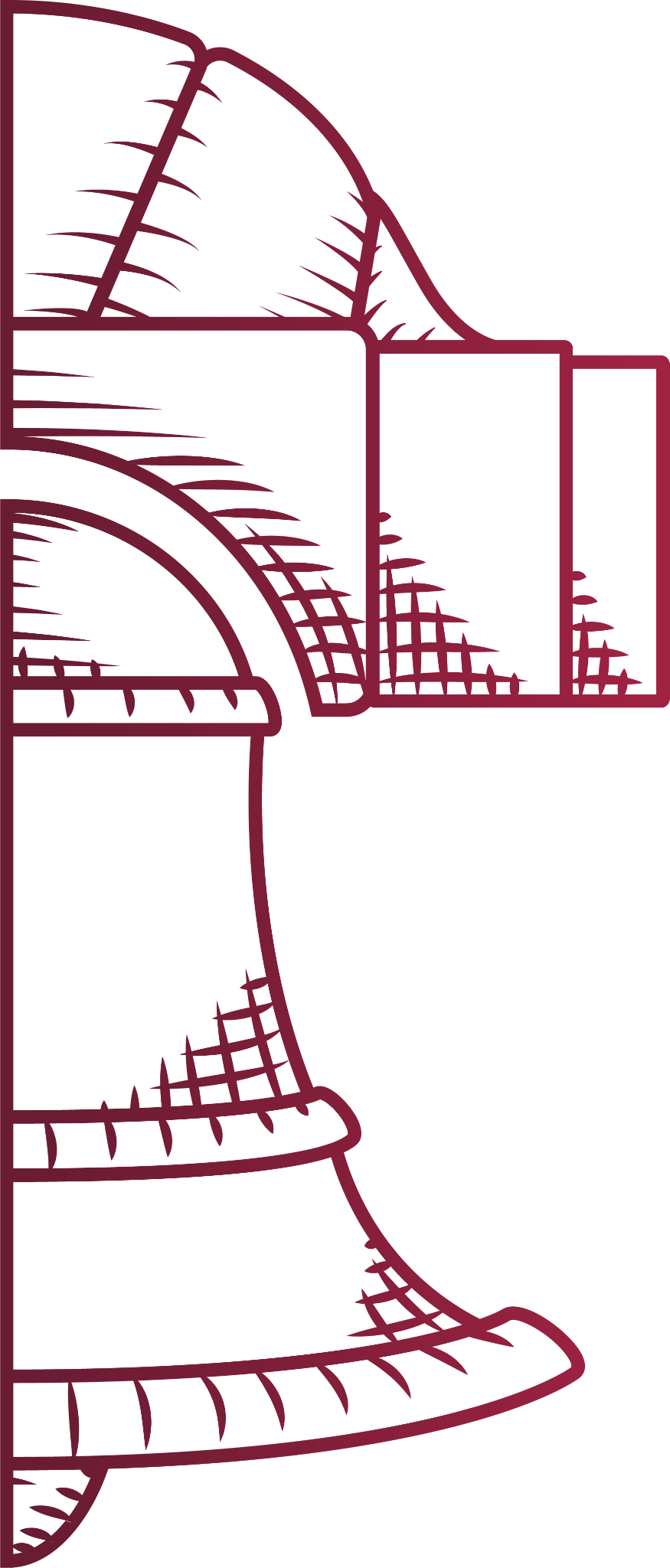 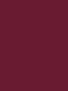 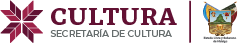 Taller de
CLASIFICACIÓN ARCHIVÍSTICA
Dirección General de Cultura Digital
Área Coordinadora de Archivos de la Secretaría de Cultura

30 de noviembre de 2023
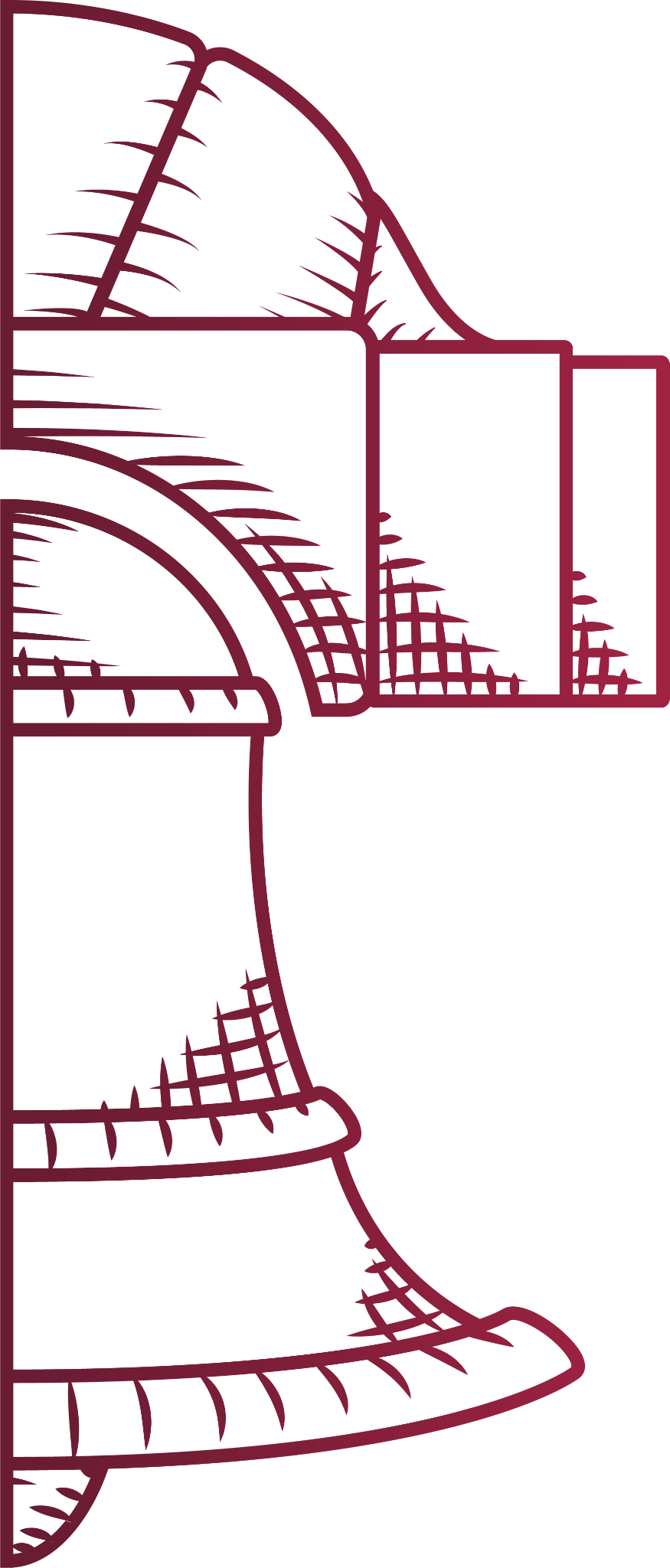 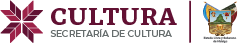 FUNDAMENTO LEGAL
Ley de Archivos del Estado de Hidalgo

Art. 29. Cada área o Unidad Administrativa debe contar con un archivo de trámite que tendrá las siguientes funciones:
 I.- Integrar y organizar los expedientes que cada área o Unidad genere, use o reciba;
II.- Asegurar la localización y  consulta de los expedientes mediante la elaboración de los inventarios documentales:
III.- Resguardar los archivos y la información que haya sido clasificada de acuerdo con la Ley de transparencia y Acceso a la Información Pública para el Estado de Hidalgo, en tanto que conserve tal carácter:
IV.- Colaborar con el área Coordinadora de archivos en la elaboración de los instrumentos de control archivístico previstos en la Ley y demás disposiciones reglamentarias:
V.- Trabajar de acuerdo con los criterios específicos y recomendaciones dictadas por el área coordinadora de archivos;
VI.- Realizar las transferencias primarias documentales al Archivo de concentración y
VII.- Las que establezcan las disposiciones jurídicas aplicables

Los responsables de los archivos de trámite deben contar con los conocimientos, habilidades, competencias y experiencia archivísticos acordes a su responsabilidad; de no ser así, los titulares de las unidades administrativas tienen la obligación de establecer las condiciones que permitan la capacitación de los responsables para el buen funcionamiento de sus archivos
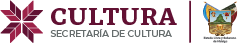 ÁREAS DE ARCHIVO DE TRÁMITE
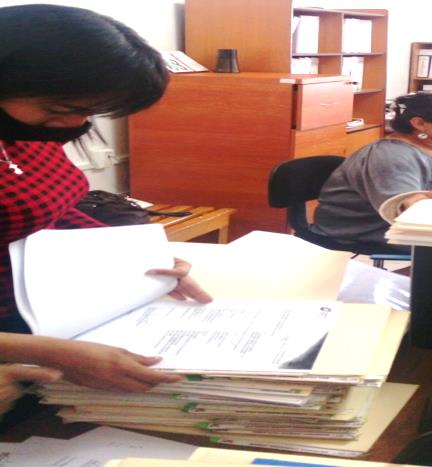 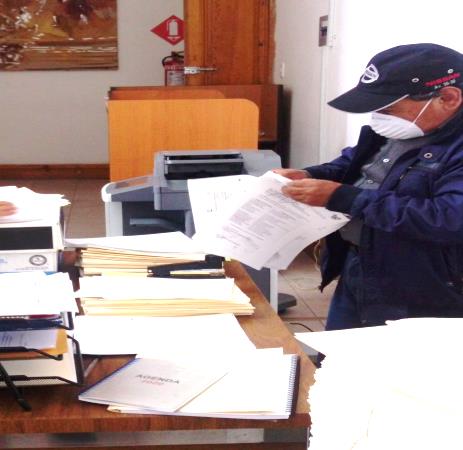 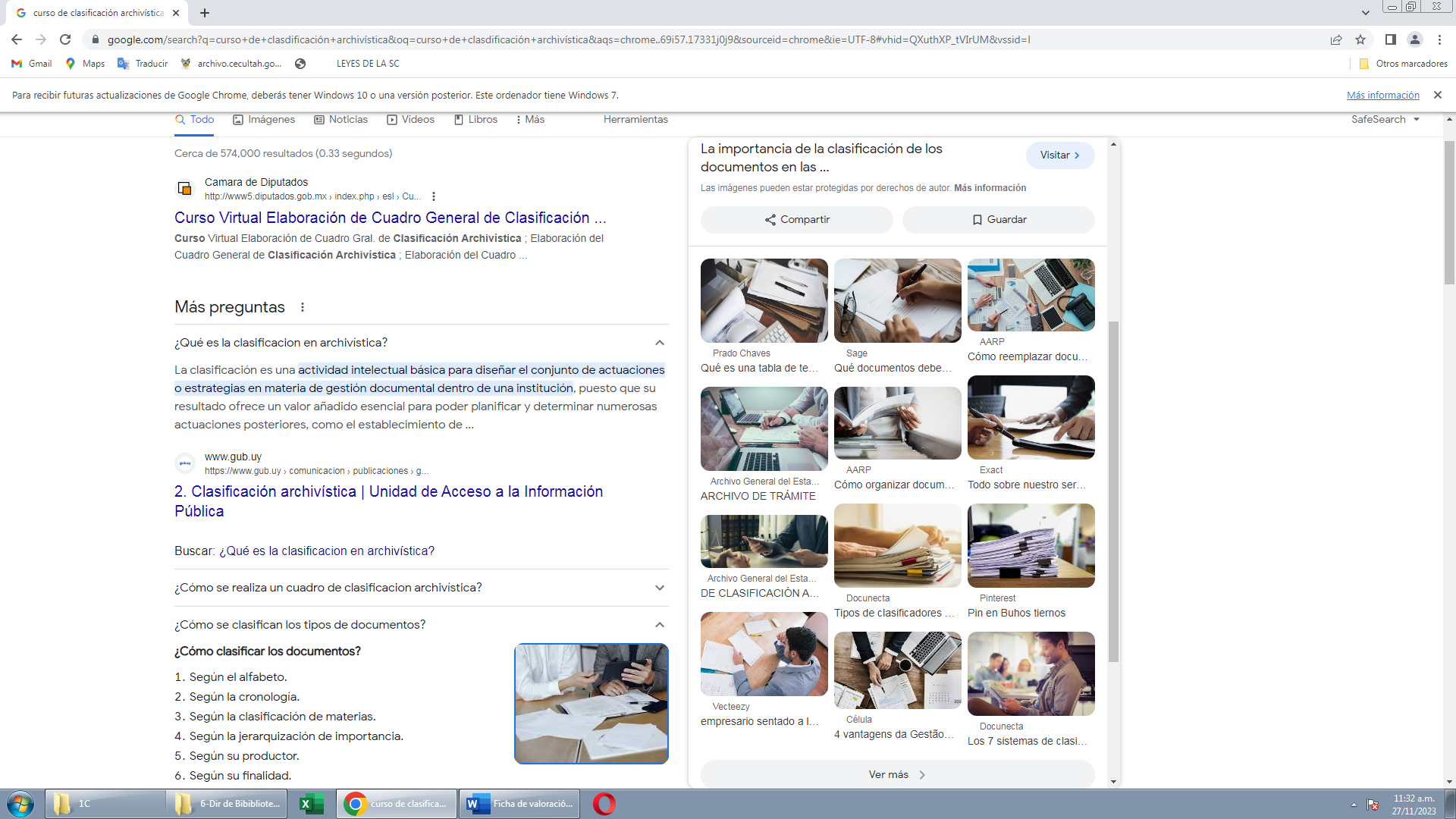 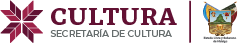 Ciclo vital de los documentos
Transferencia Secundaria
Valores Secundarios:

Evidencial
Testimonial
Informativo
Científico-Tecnológico
Cultural
Archivo Histórico

Etapa Inactiva
Baja Documental
Valoración Documental
Guarda precaucionar en el Archivo General
Archivo de Concentración
Etapa Semi-Activa de los Documentos
Transferencia Primaria Documental
Valores Primarios:

Administrativo
Fiscal
Legal y Jurídico
Unidades Administrativas
Archivo de Trámite
Etapa Activa de los Documentos
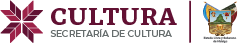 CLASIFICACIÓN ARCHIVÍSTICA
La clasificación de expedientes permite acceder, recuperar e identificar la información requerida con mayor facilidad. 
Se puede clasificar de varias maneras:

ALFANUMÉRICA: Sistema de codificación utilizado es alfanumérico, compuesto por letras y números. 

CRONOLÓGICA: Sistema de clasificación utilizando la fechas: Año-Mes-Dia
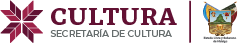 CODIFICACIÓN DE EXPEDIENTES
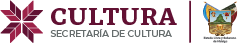 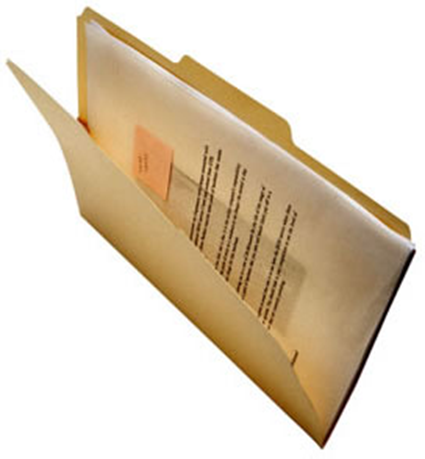 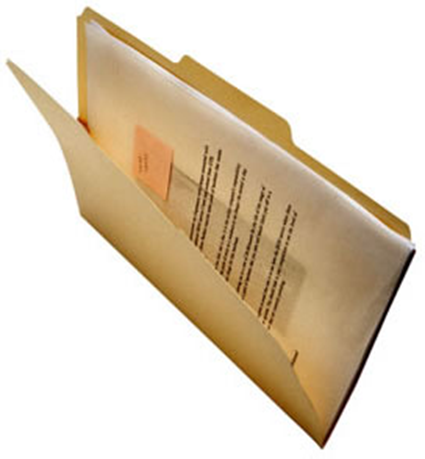 CODIFICACIÓN DE SERIE COMÚN	SCUL-1*1C.16/1-2018
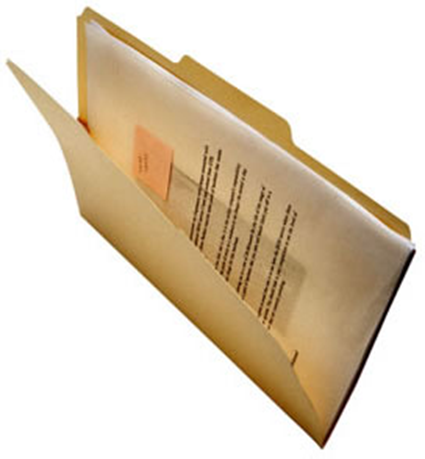 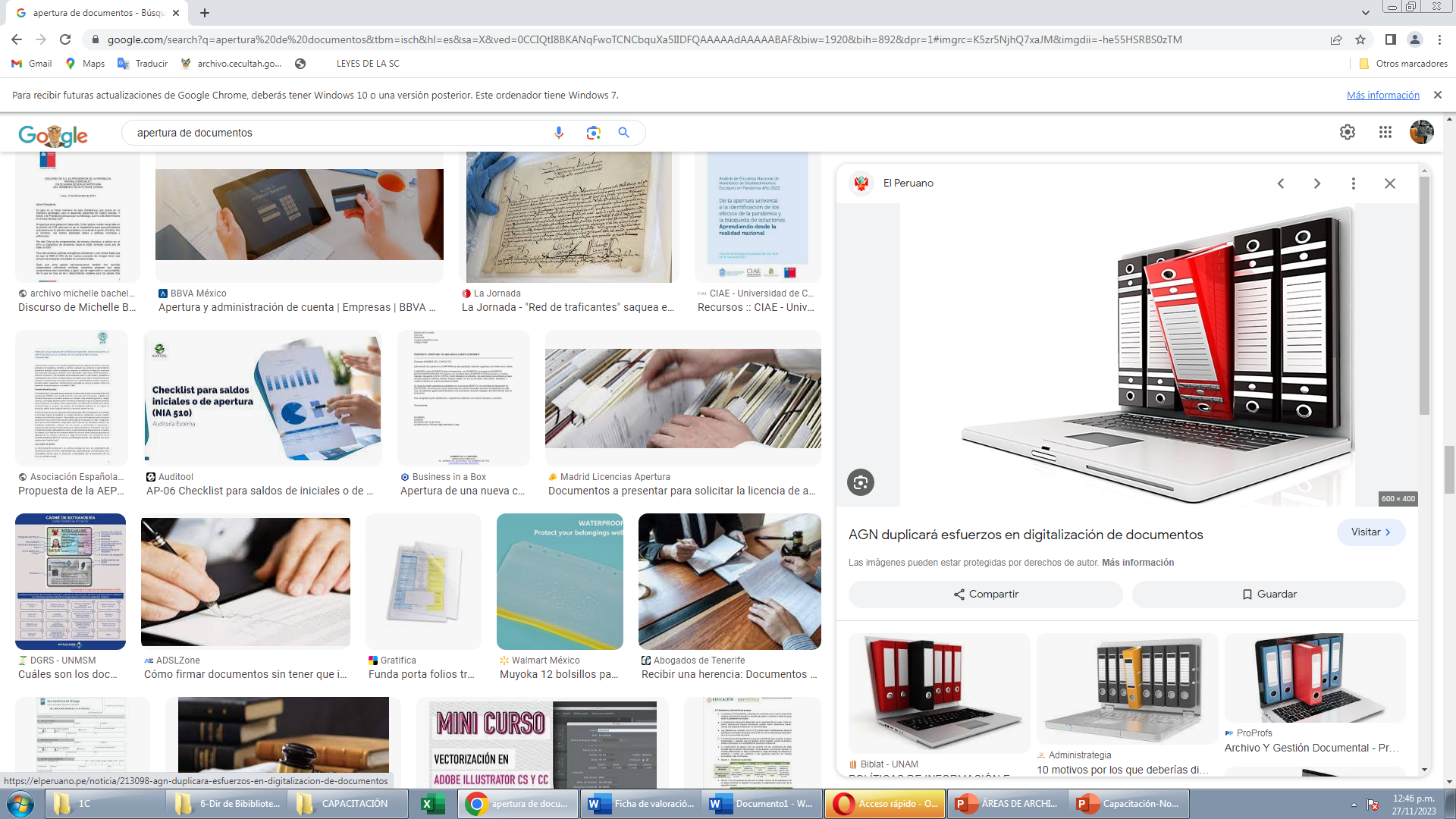 CODIFICACIÓN DE SERIE SUSTANTIVASCUL-1*1S.1/1-2019
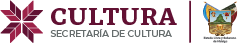 ETIQUETAS
SCUL-1*8C.17/1I-2018 
SCUL-1*8C.17/1-2018 Codificación de Sección Común
SCUL-1*1S.1/1- 2018 Codificación de Sección Sustantiva
                 CARPETAS
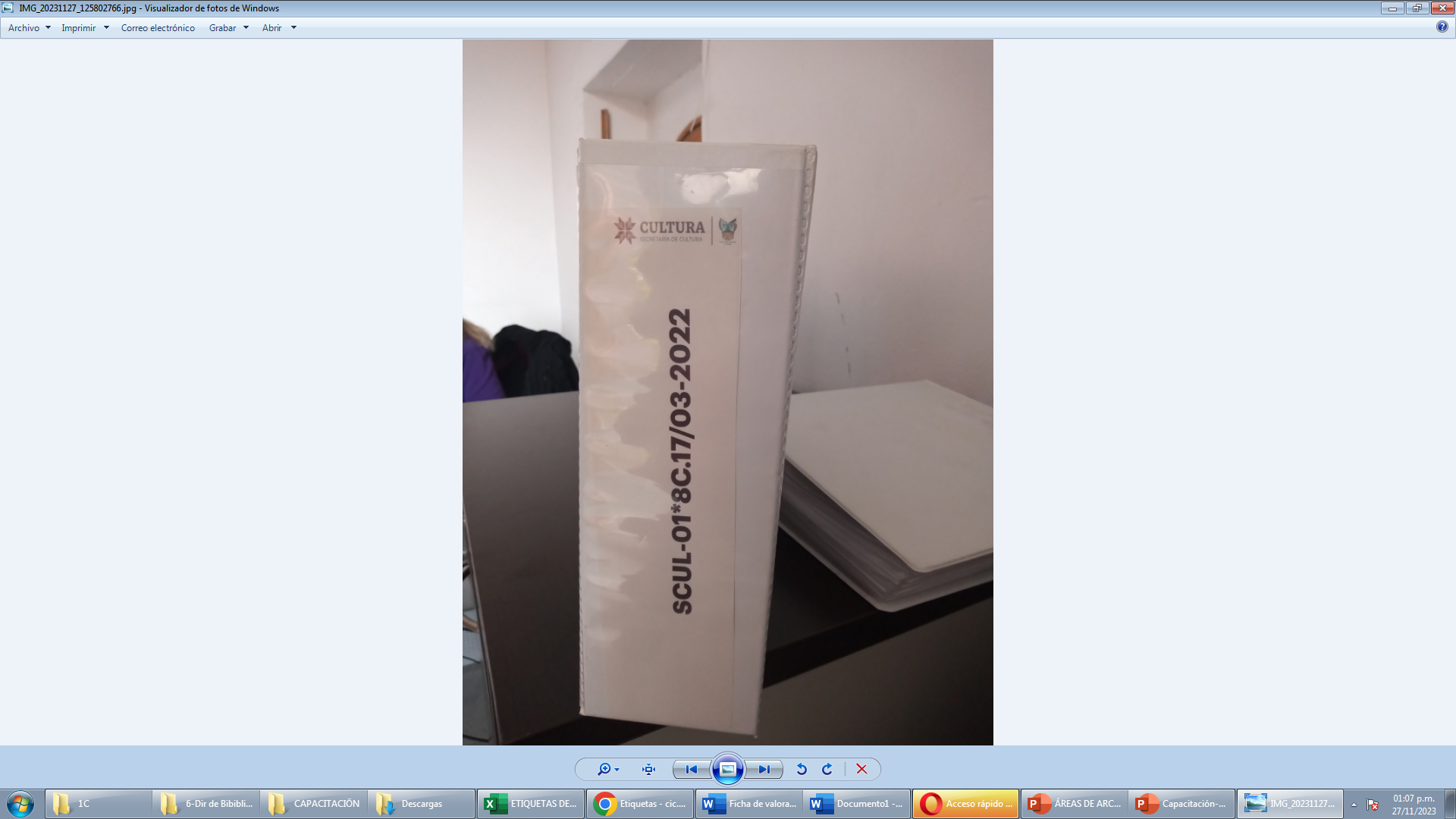 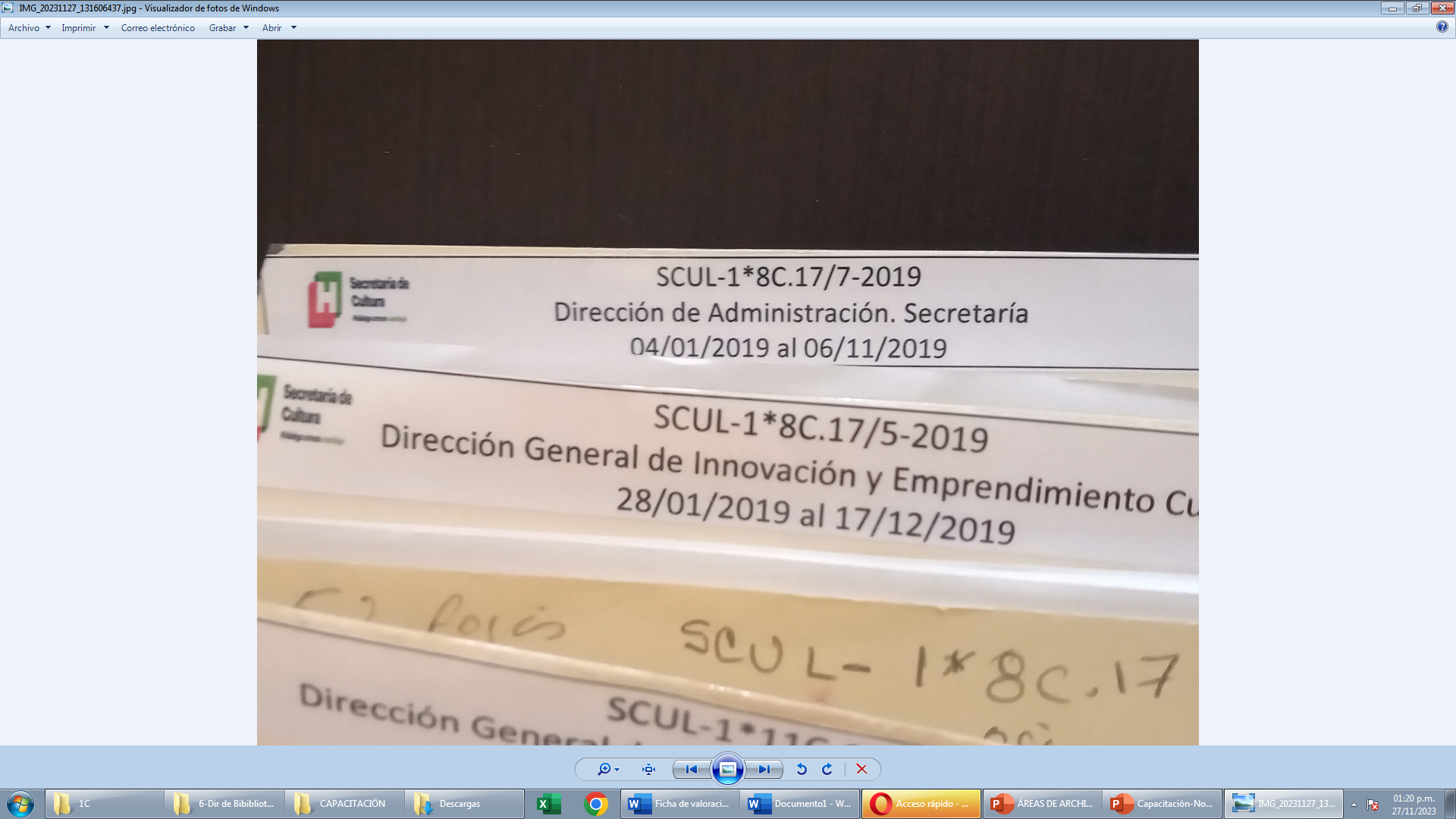 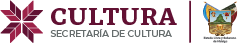 NÚMERO DE ÁREAS GENERADORAS 2017-2018
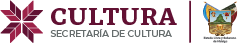 ÁREAS GENERADORAS 2019-2022
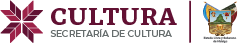 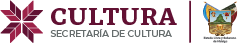 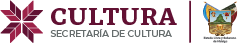 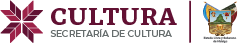 NÚMERO DE ÁREAS GENERADORAS 2023
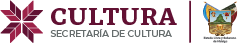 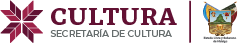 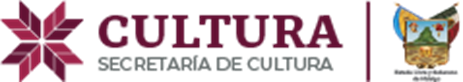 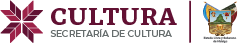